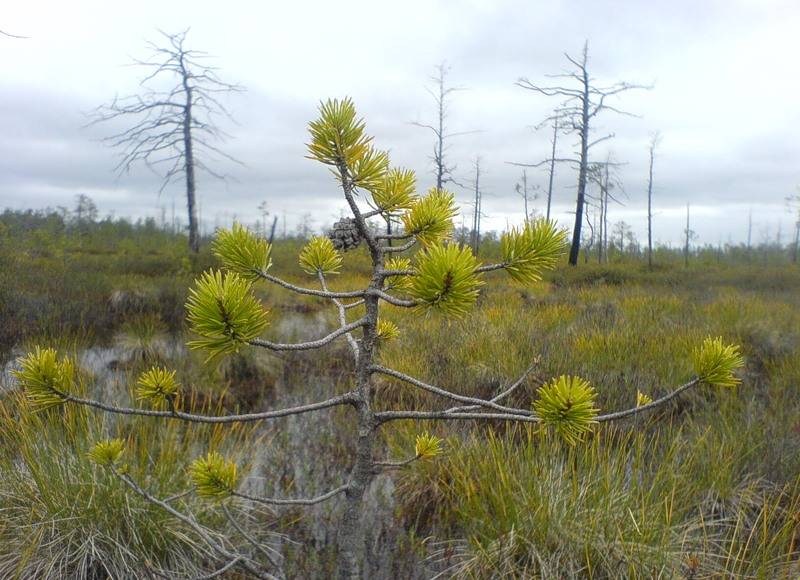 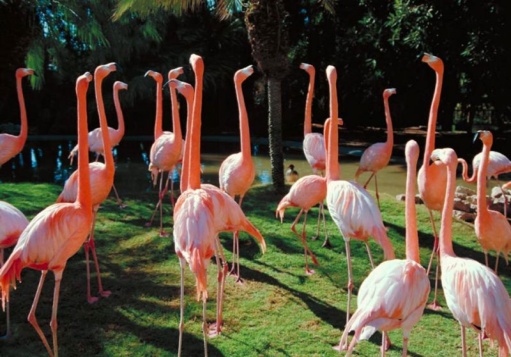 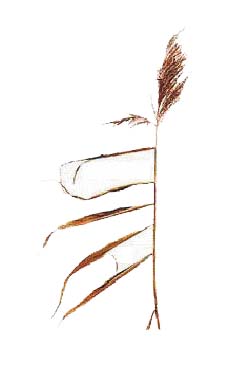 б   а   й   к   а   л
т   р    о   с   т    н   и  к
ф   л   а   м  и   н   г     о
в    о   д   о   м   е   р   к   а
у   т    к   а
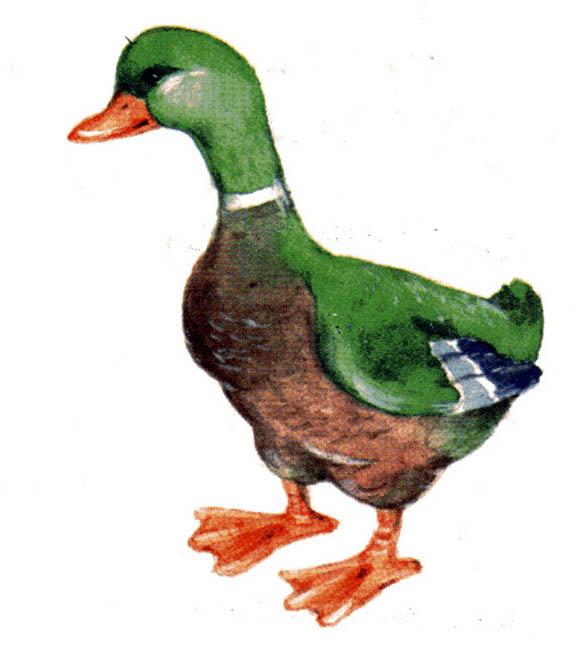 п   л   о    т   в   а
ПРИРОДНОЕ СООБЩЕСТВО – БОЛОТО.
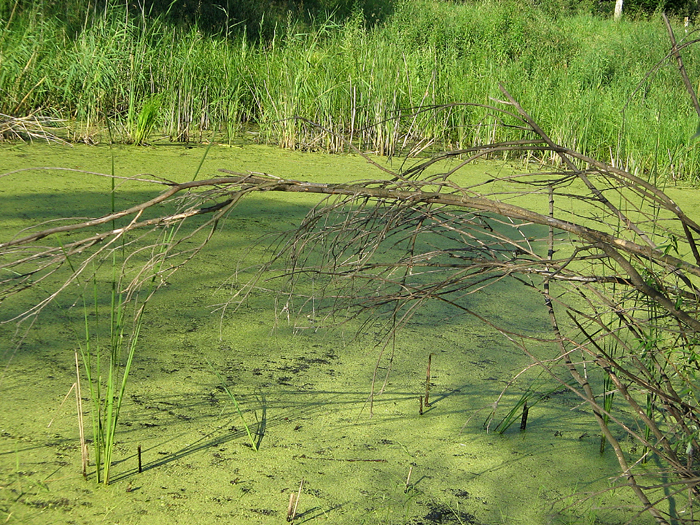 План:
1.Что такое болото?


2.Какие растения и животные обитают на болоте?

3.Какое значение имеют болота для природы и человека?
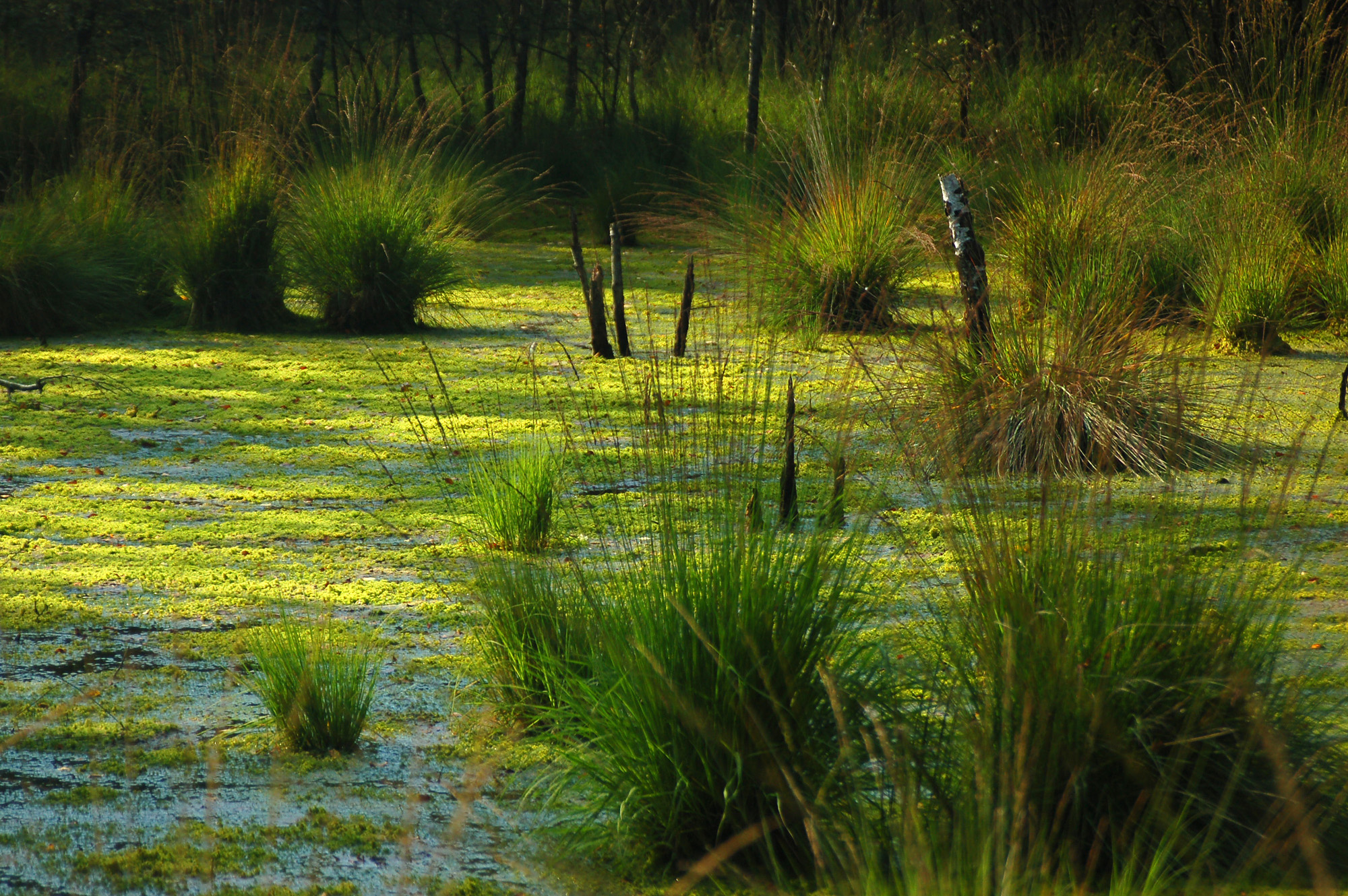 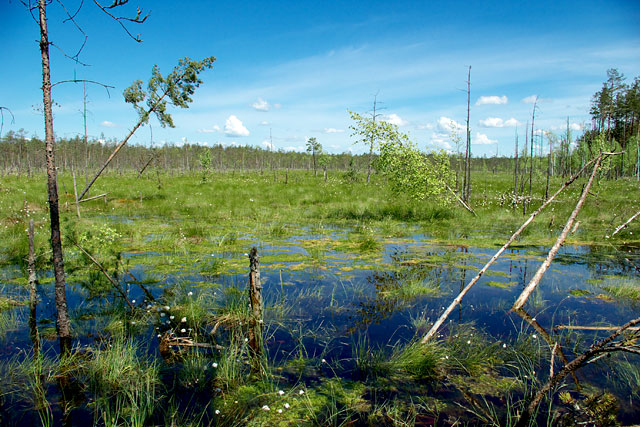 Болото - это особое природное сообщество, которое образуется из-за избытка воды в почве.
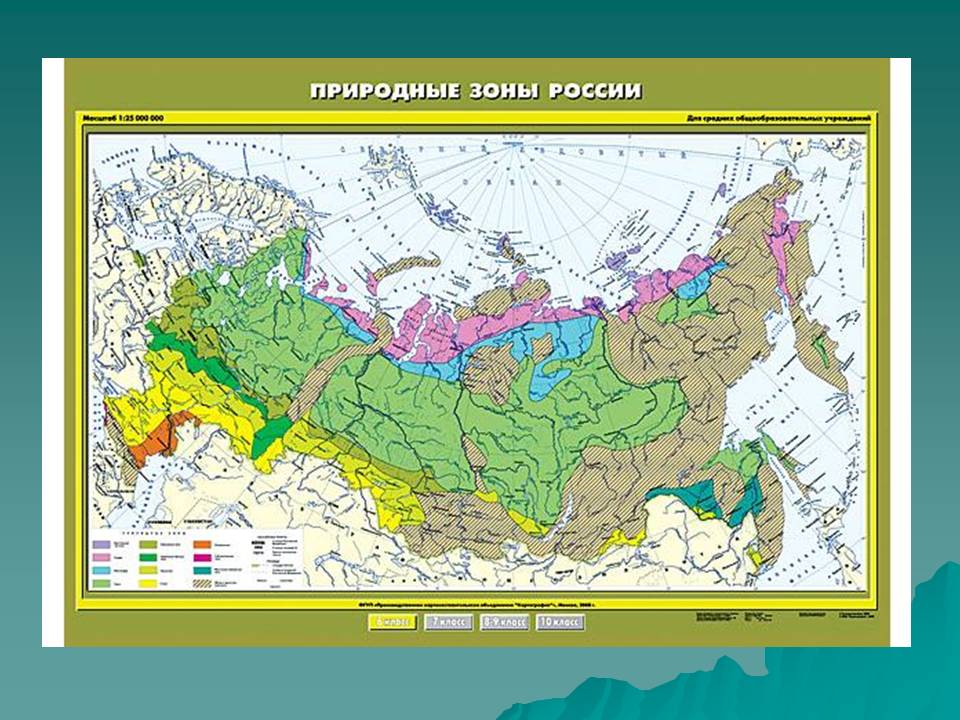 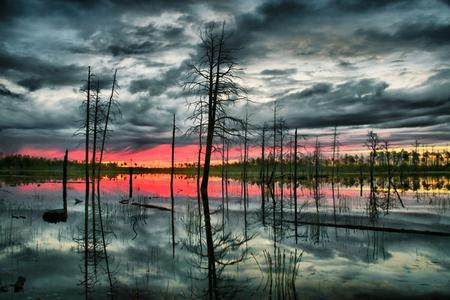 Васюганское болото
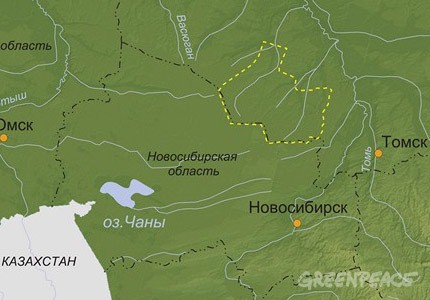 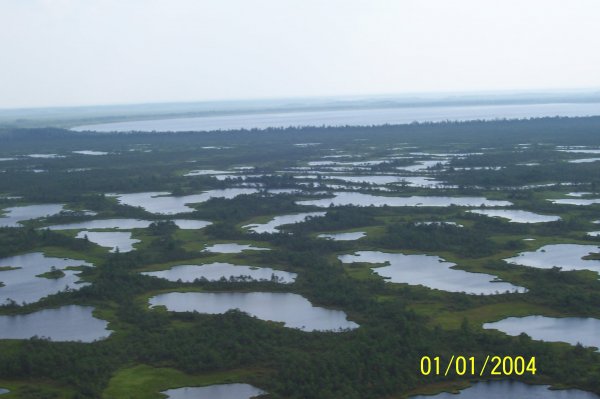 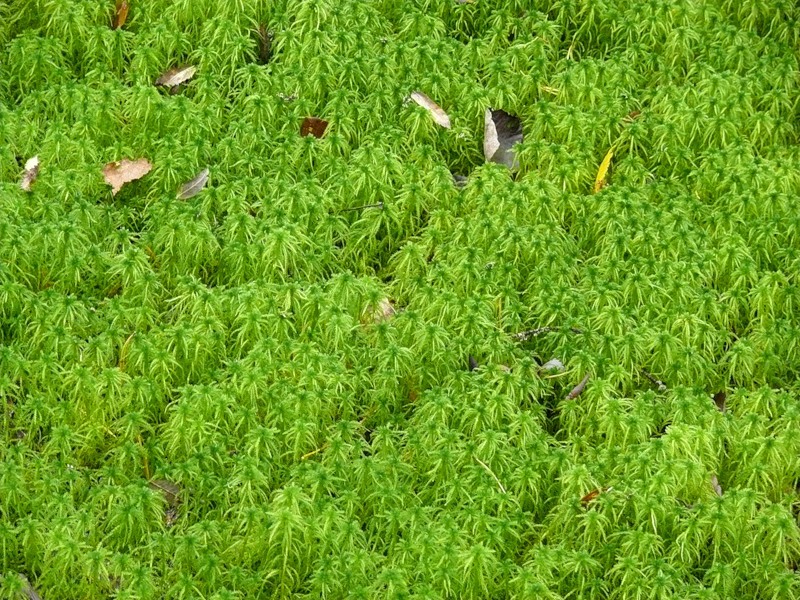 Мох сфагнум
План:
1.Что такое болото?


2.Какие растения и животные обитают на болоте?

3.Какое значение имеют болота для природы и человека?